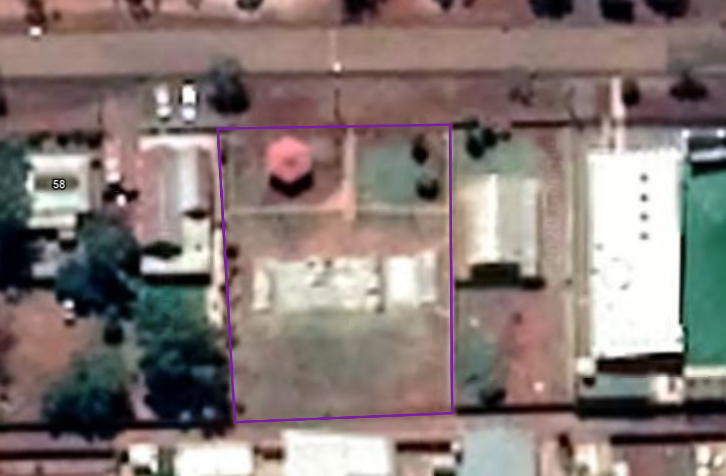 imagery: Google, ©2021 CNES / Airbus, Maxar Technologies
Leonora Skate Park 
• How many trees are there?
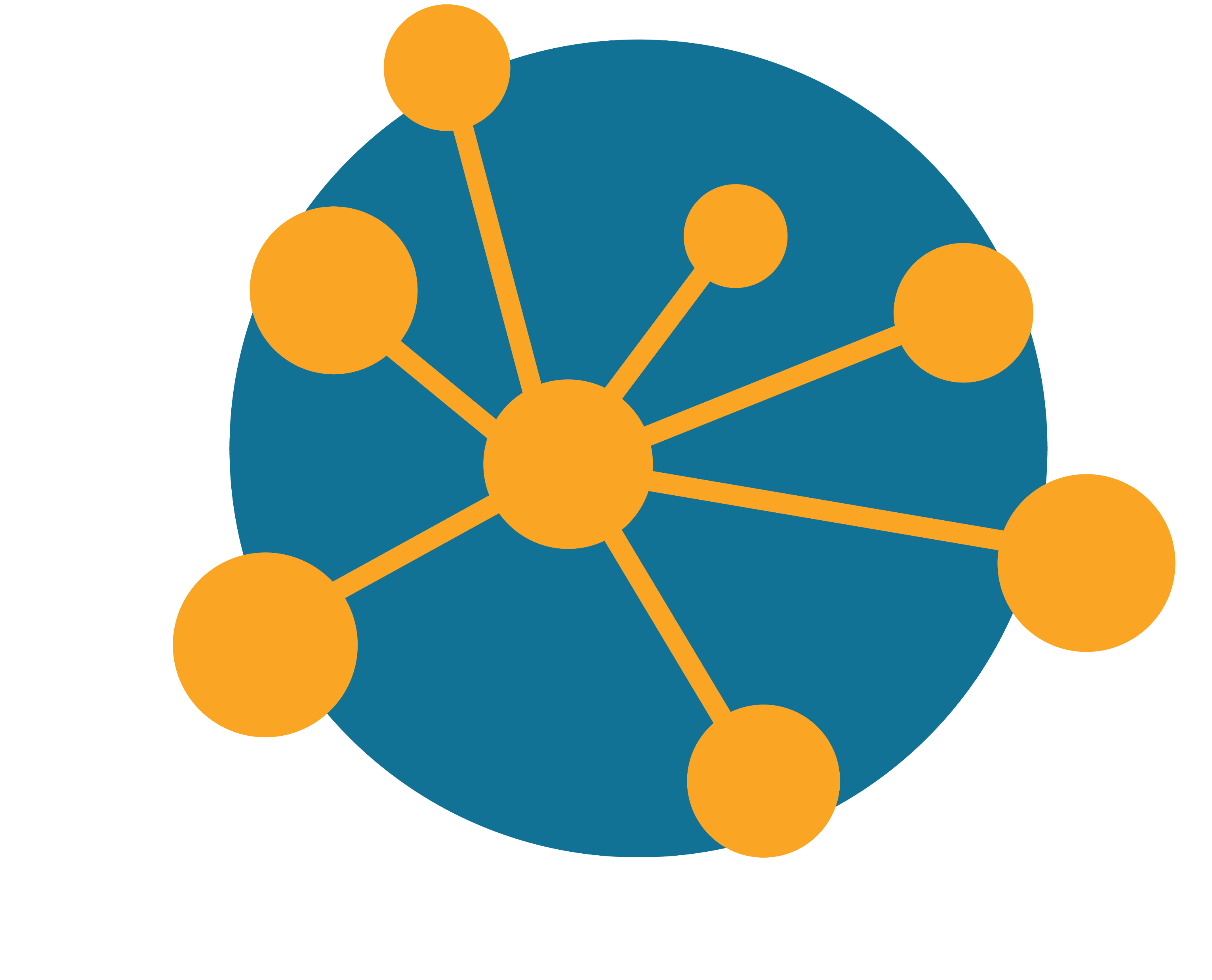 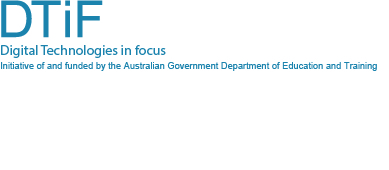 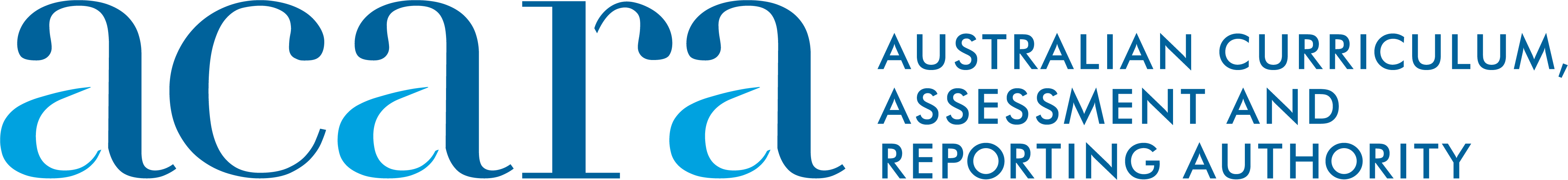 Initiative of and funded by the Australian Government Department of Education, Skills and Employment
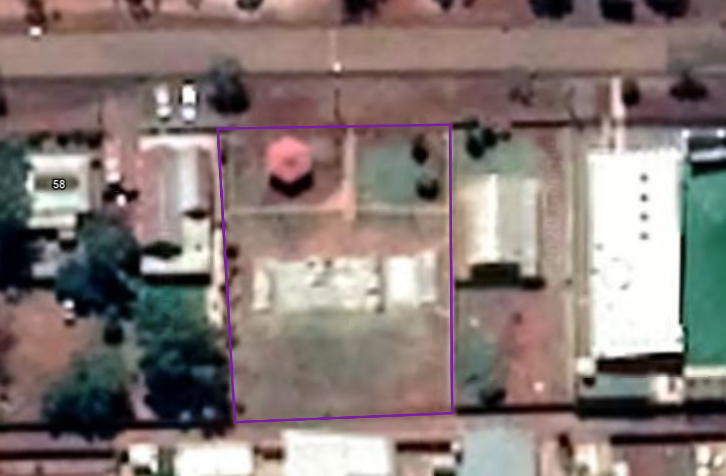 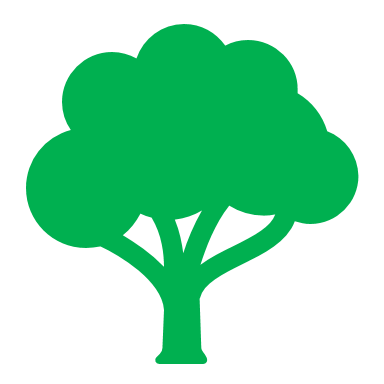 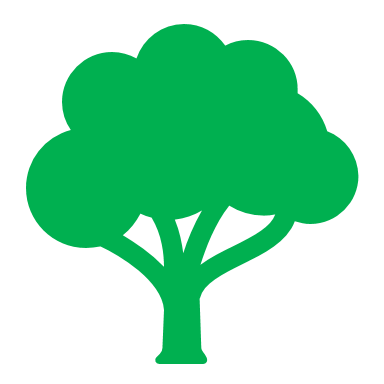 Leonora Skate Park 
• How many trees are there?
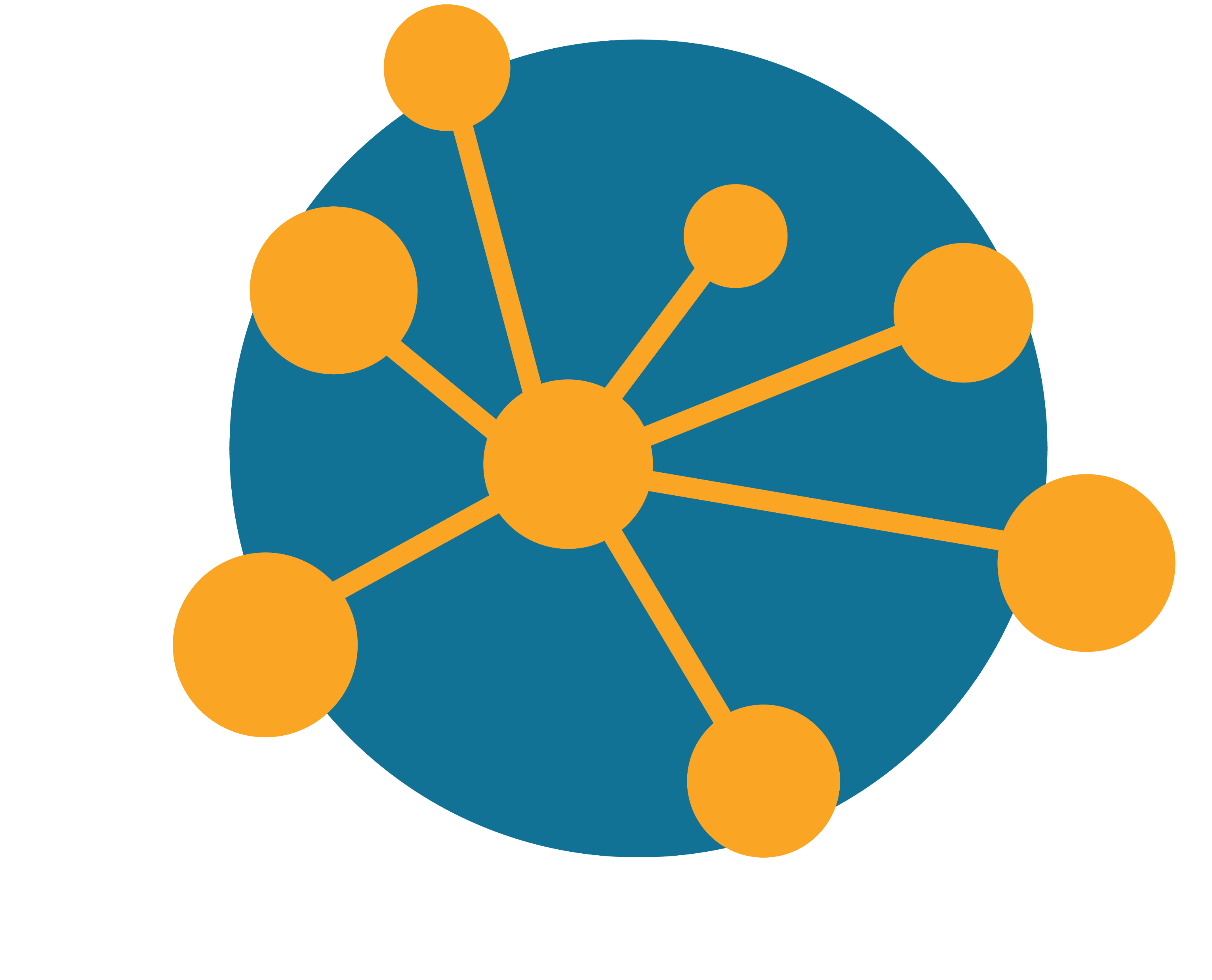 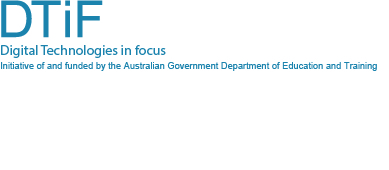 imagery: Google, ©2021 CNES / Airbus, Maxar Technologies
Tree images added using  PowerPoint icons
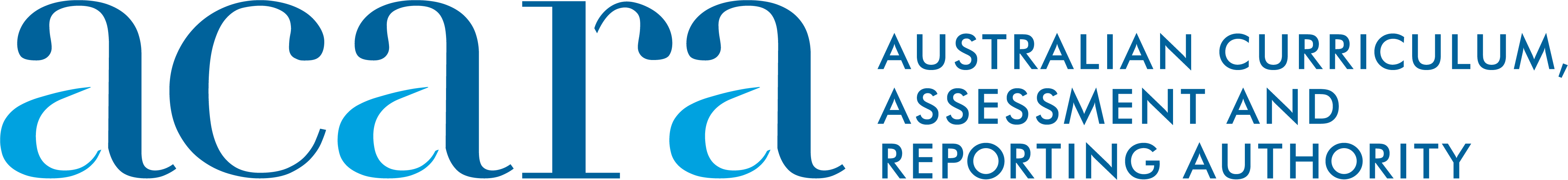 Initiative of and funded by the Australian Government Department of Education, Skills and Employment
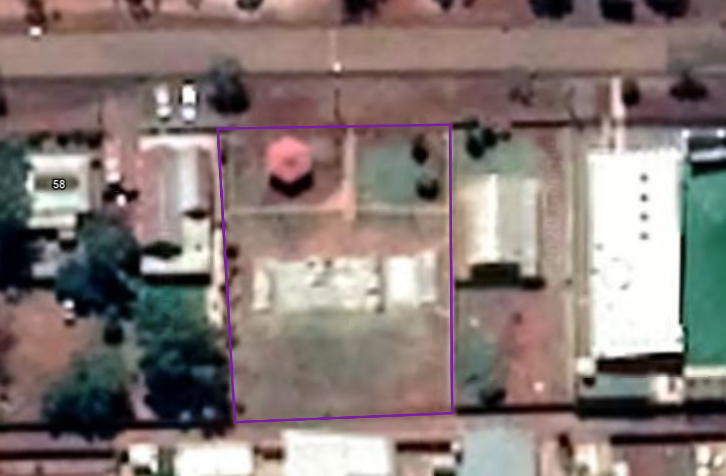 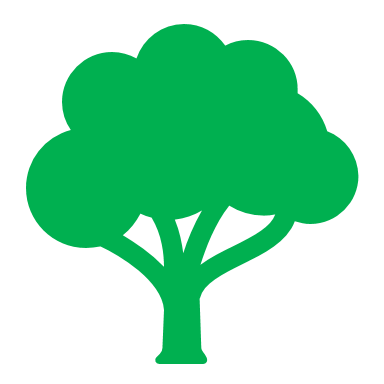 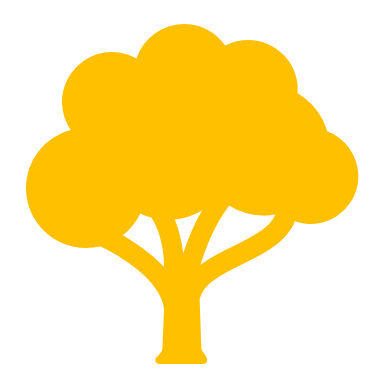 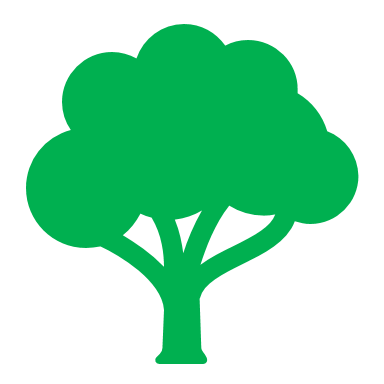 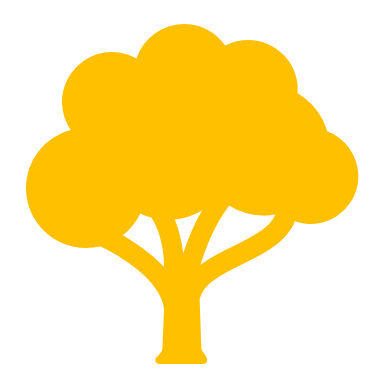 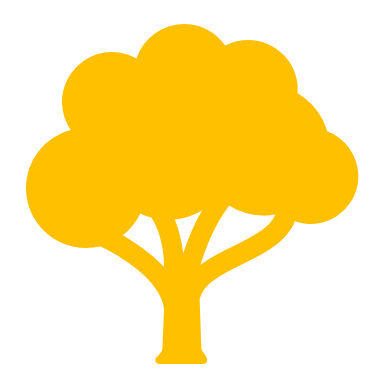 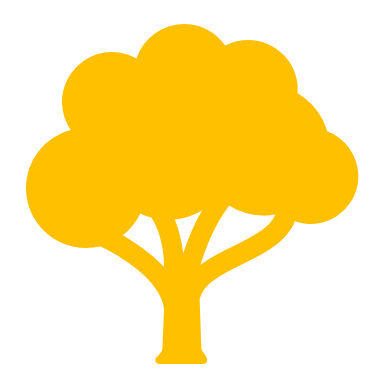 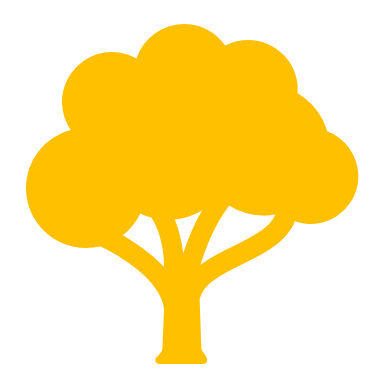 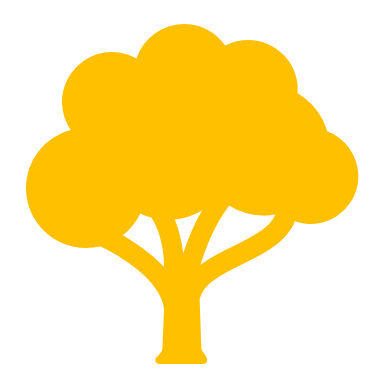 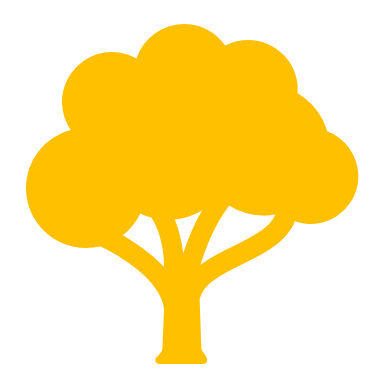 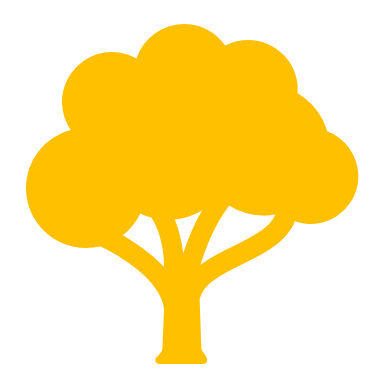 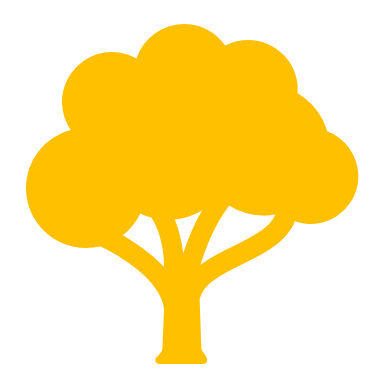 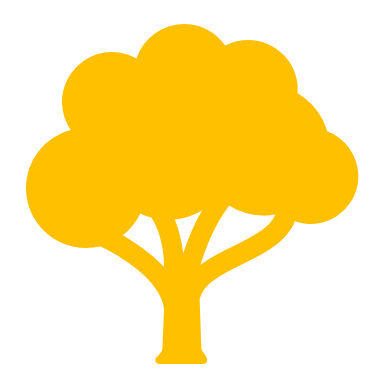 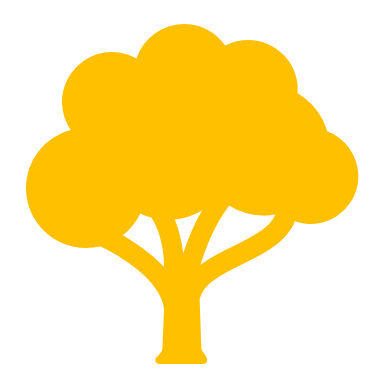 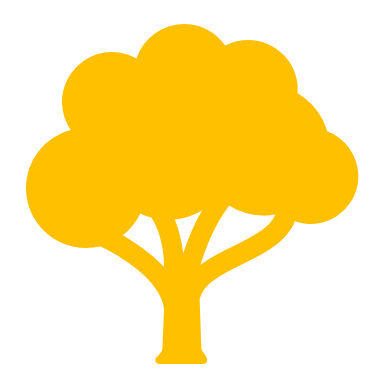 Leonora Skate Park 
• Where could we plant trees?
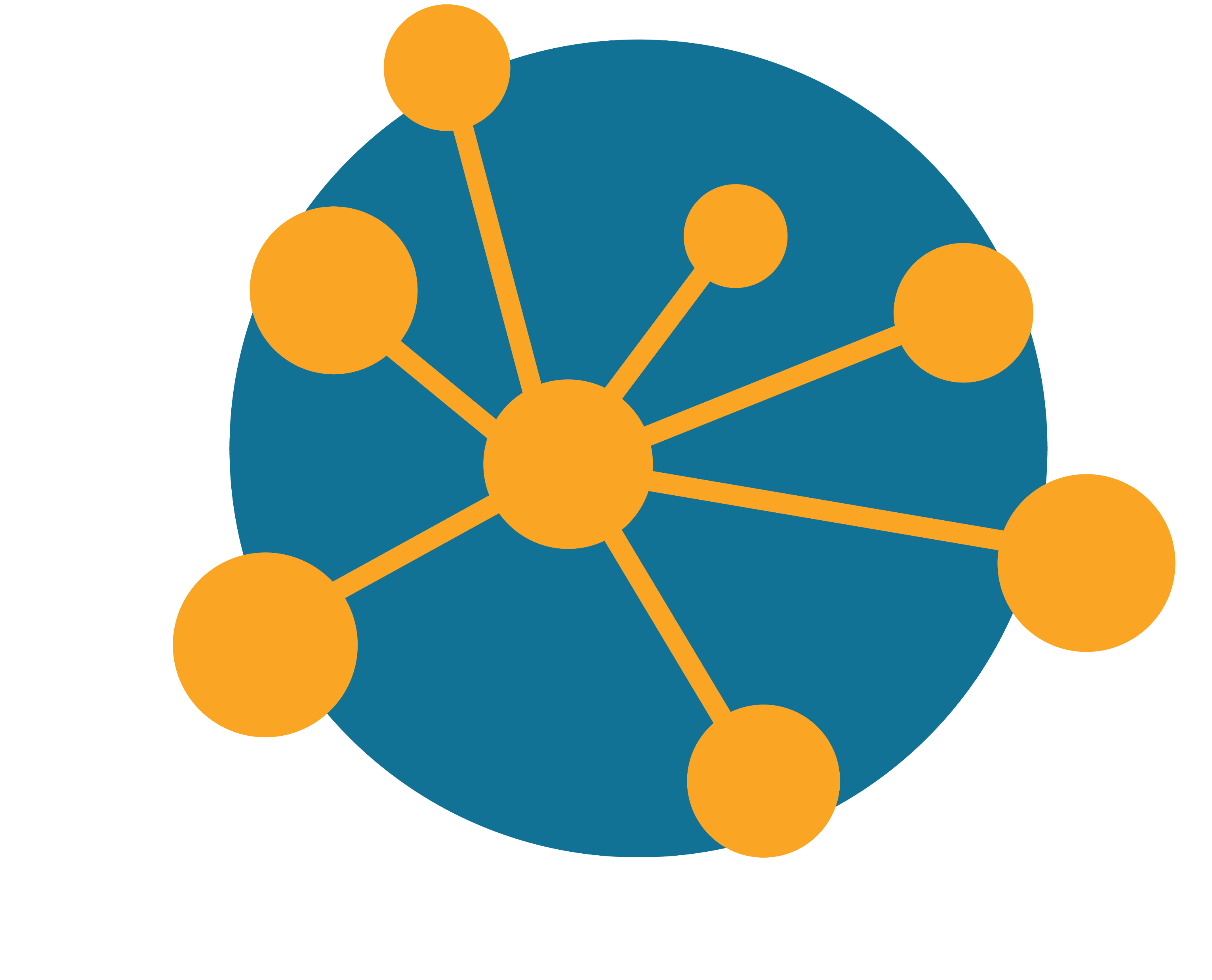 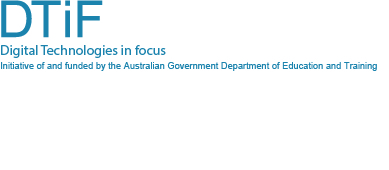 imagery: Google, ©2021 CNES / Airbus, Maxar Technologies
Tree images added using  PowerPoint icons
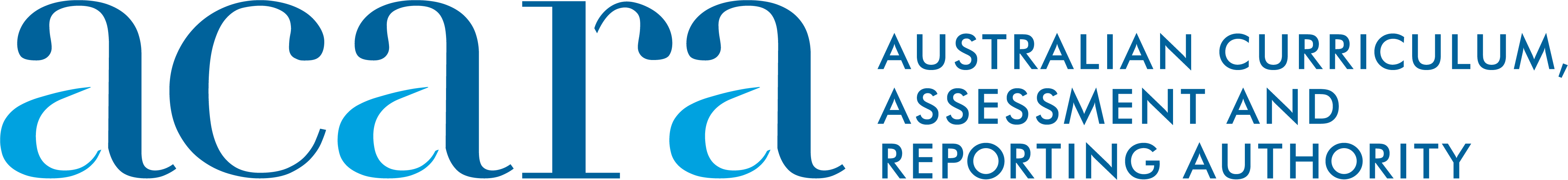 Initiative of and funded by the Australian Government Department of Education, Skills and Employment
Step 1
Step 3
Step 2
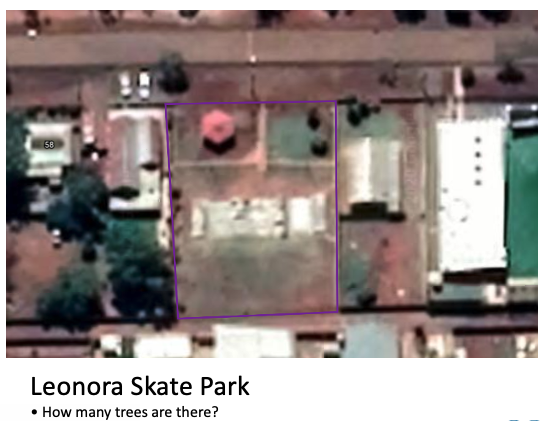 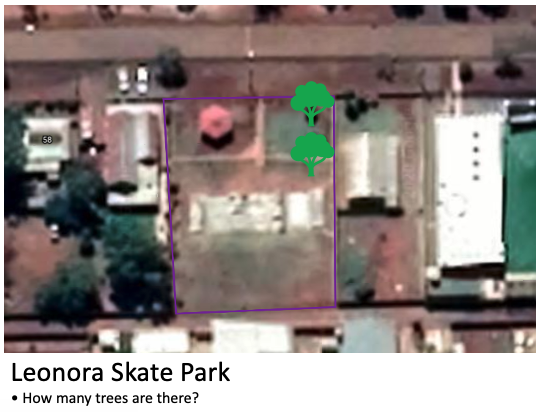 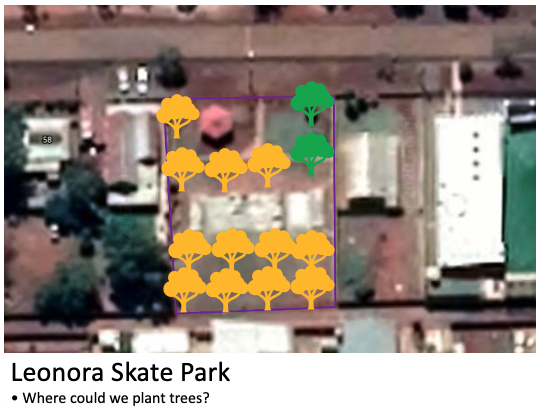 Maps – imagery: Google, ©2021 CNES / Airbus, Maxar Technologies
Tree images added using  PowerPoint icons
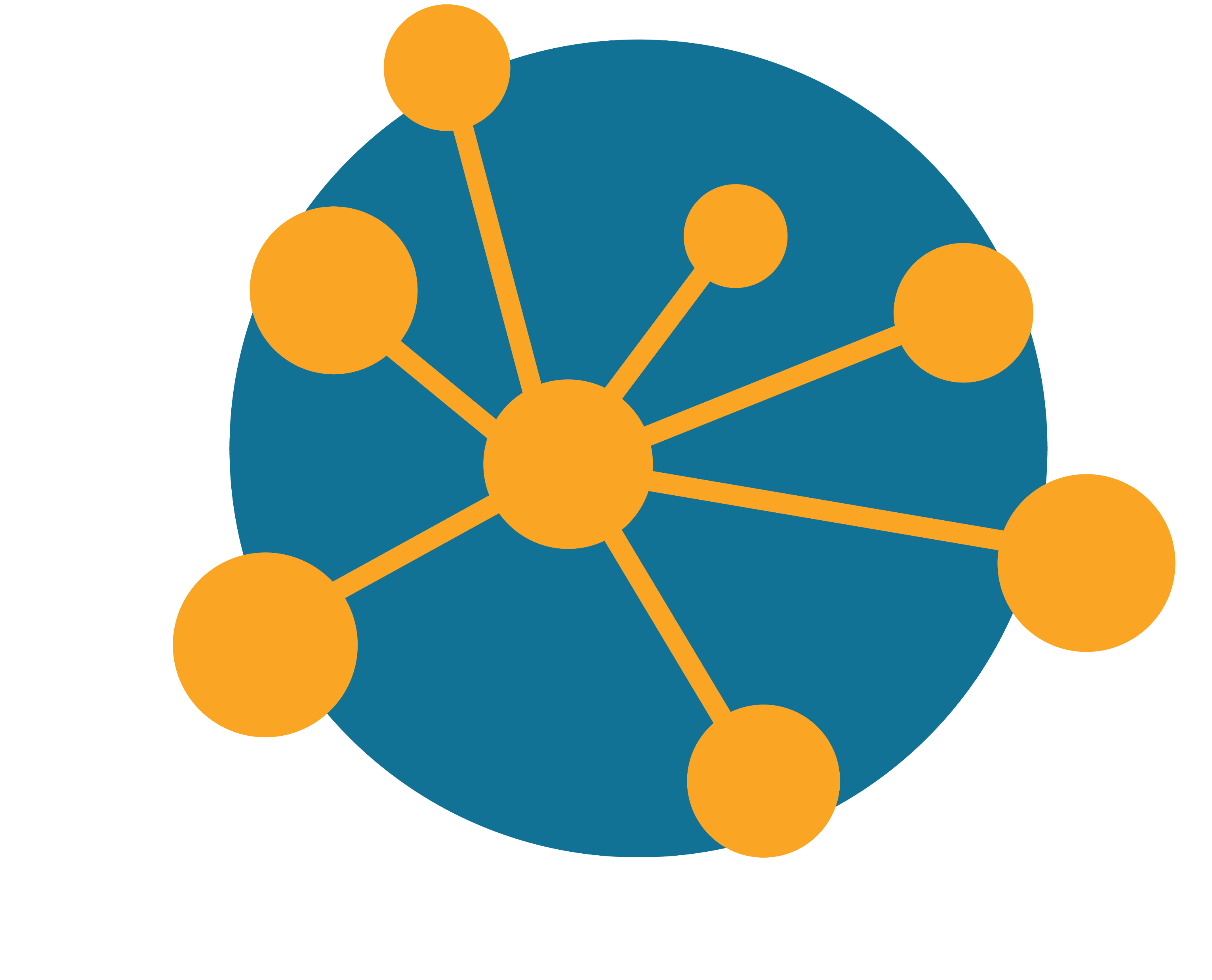 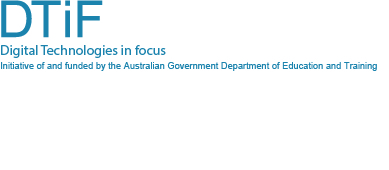 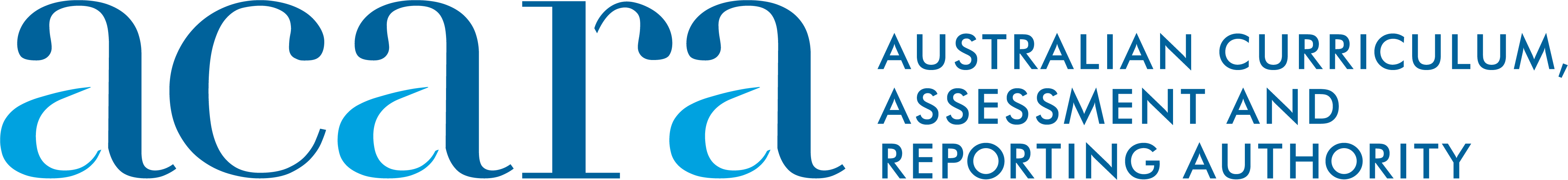 Initiative of and funded by the Australian Government Department of Education, Skills and Employment